Morning Meeting Day 22
Kindness and Understanding
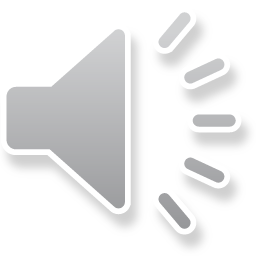 Do all the good you can,
By all the means you can, 
In all the ways you can.
In all the places you can, 
At all the times you can, 
To all the people you can, 
As long as you ever can.
-John Wesley
What is the message?
Today’s Precept
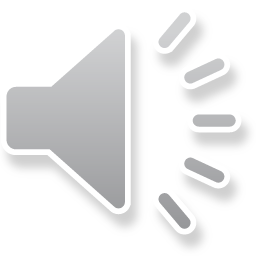 We get to know more about the students today.
Charlotte
Jack Will
Julien
Who is annoying? Who is a jerk? And who will be a Friend?
Auggie’s Tour Continues
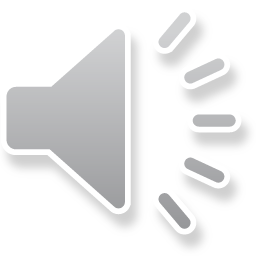 What is full of holes but can still hold water?
What can fall without getting hurt?
Why do mother kangaroos hate rainy days?
That do you get when you cross a cheetah and a hamburger?
Which is fastest, cold or heat?
Today’s Celebrartions and Jokes!
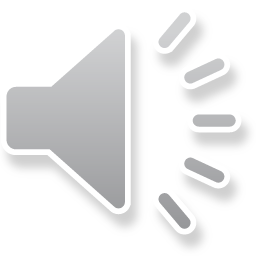